Mädchen/Frauen im Spektrum und fehlende diagnose
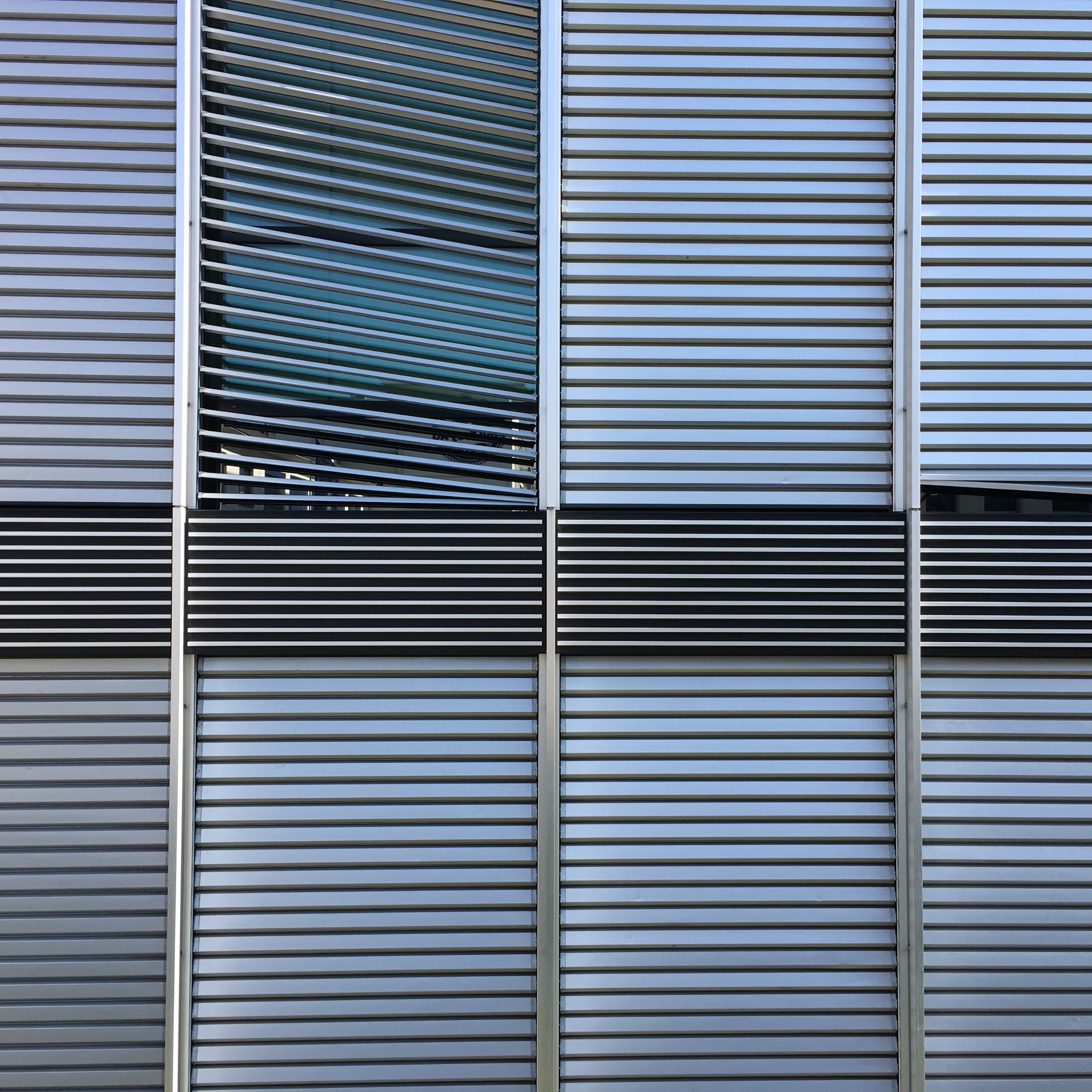 Mädchen und Frauen im Spektrum – fehlende Diagnose
Funktionierende Strategien und hilfreiche Umstände in meiner Schulzeit:
Imitation von Mitschülerinnen und Mitschülern.
Klare Strukturen, Regeln und Aufträge.

Was noch geholfen hätte:
Eigenes Wissen um Autismus und dadurch bedingte Abweichungen im Wahrnehmen, Verarbeiten und Denken und verbundene Notwendigkeiten zur energiefreundlicheren Alltagsgestaltung.
Eigene Erwartungen anpassen: Nicht «Ich muss alles können, was Andere können. Wenn ich es nicht kann, habe ich mich entweder nicht genug angestrengt oder bin einfach zu dumm», sondern «Mich kosten gewisse Unternehmungen, Handlungen, Situationen tatsächlich mehr Kraft als Andere und unterstützende Mittel, Pausen, Reizfilter usw. sind kein Zeichen, dass ich mich nicht genug anstrenge oder zu dumm bin».
Mädchen und Frauen im Spektrum – fehlende Diagnose
Was noch geholfen hätte:
Wissen der Umgebung um Autismus und dadurch bedingte Abweichungen im Wahrnehmen, Verarbeiten und Denken und verbundene Notwendigkeiten zur energiefreundlicheren und lernbegünstigteren Alltagsgestaltung
Erwartungen anpassen. Nicht «Sie könnte, wenn sie nicht so faul wäre und sich etwas mehr anstrengen würde.», sondern «Ich verstehe, dass gewisse Strukturen verändert und Erwartungen angepasst werden müssen, um Lernen mit von der Norm abweichenden Voraussetzungen zu begünstigen.»